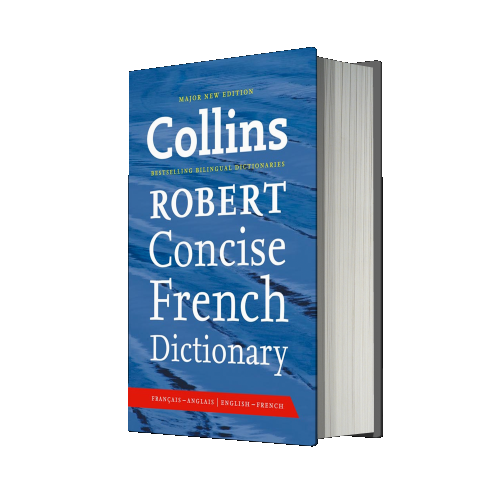 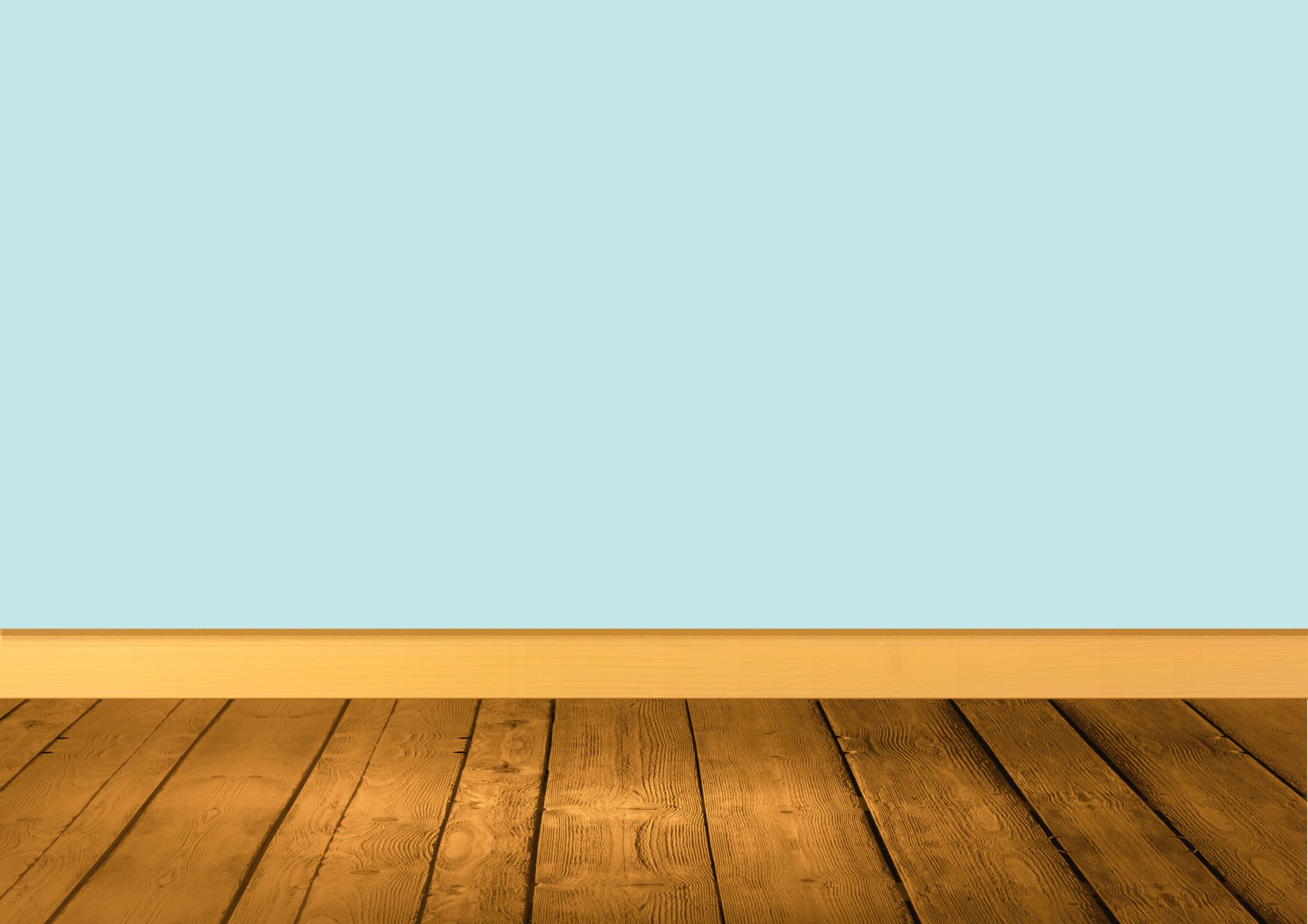 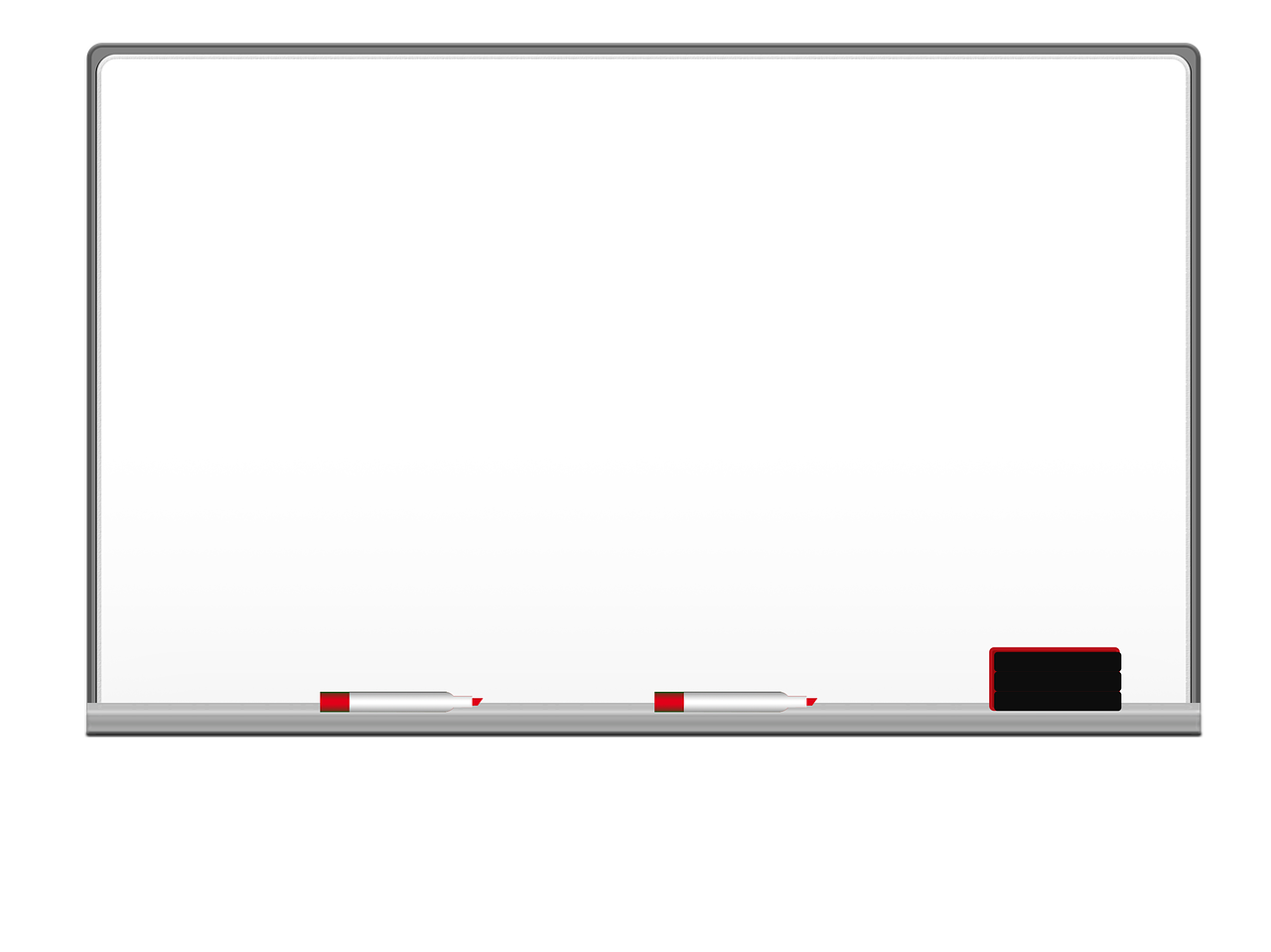 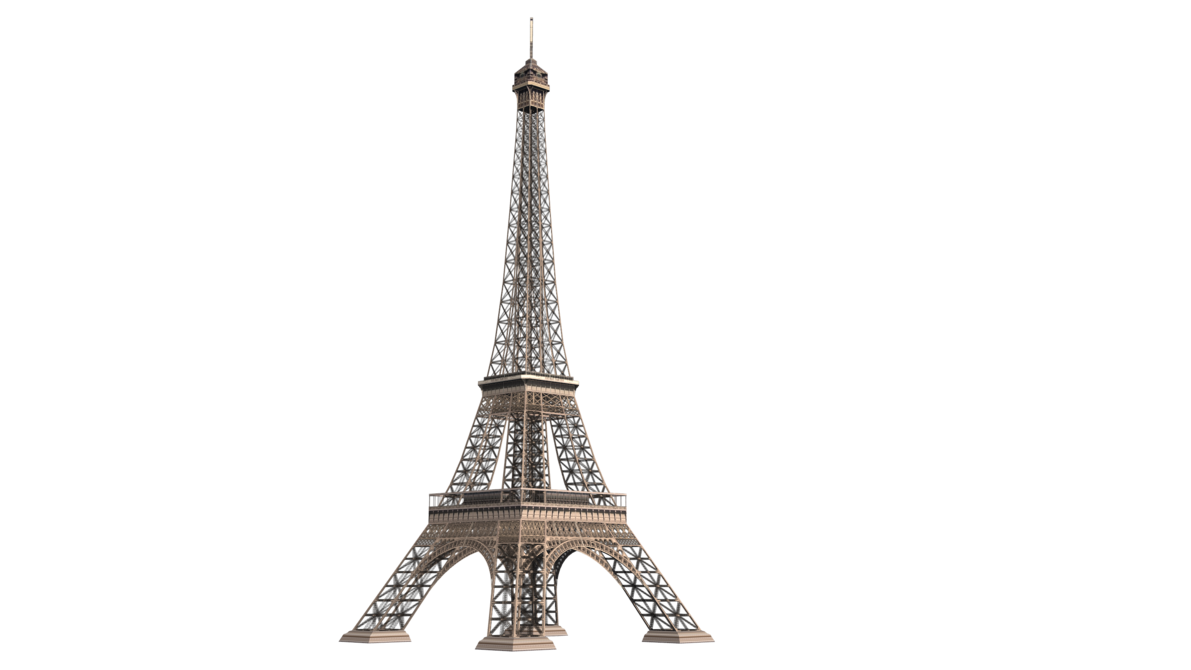 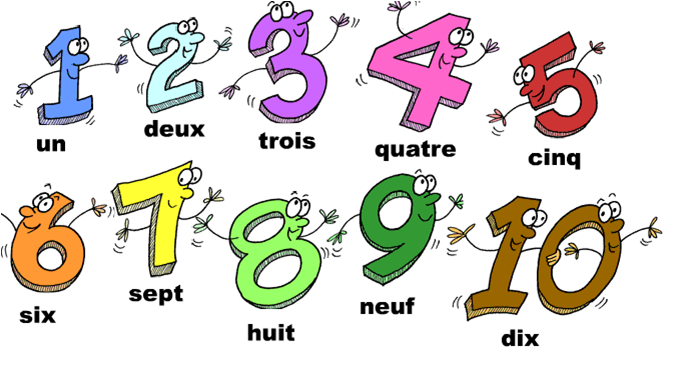 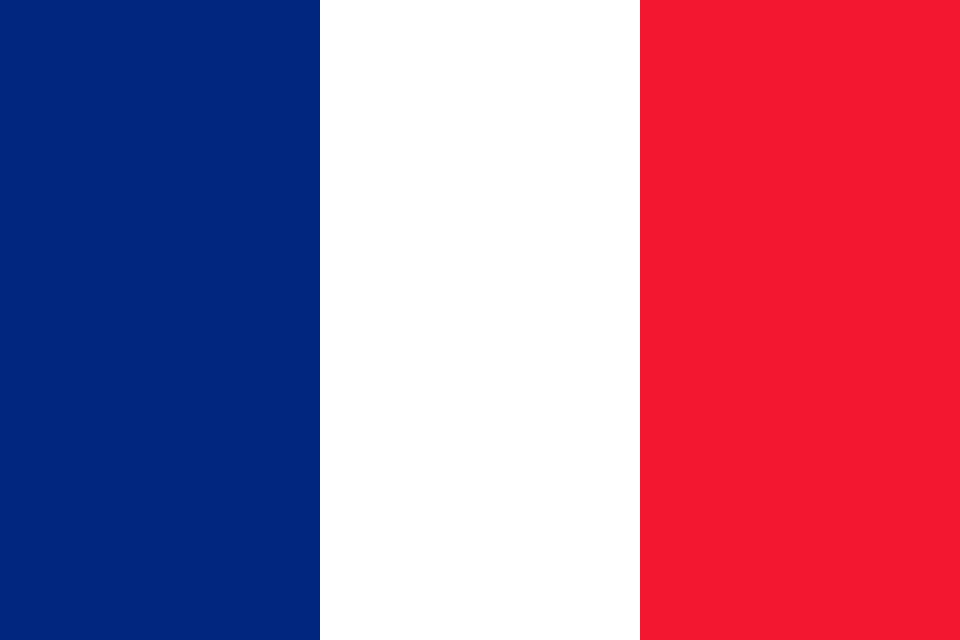 Welcome to our Virtual French Classroom!
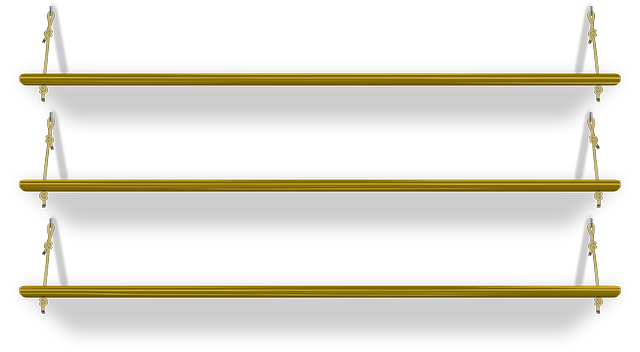 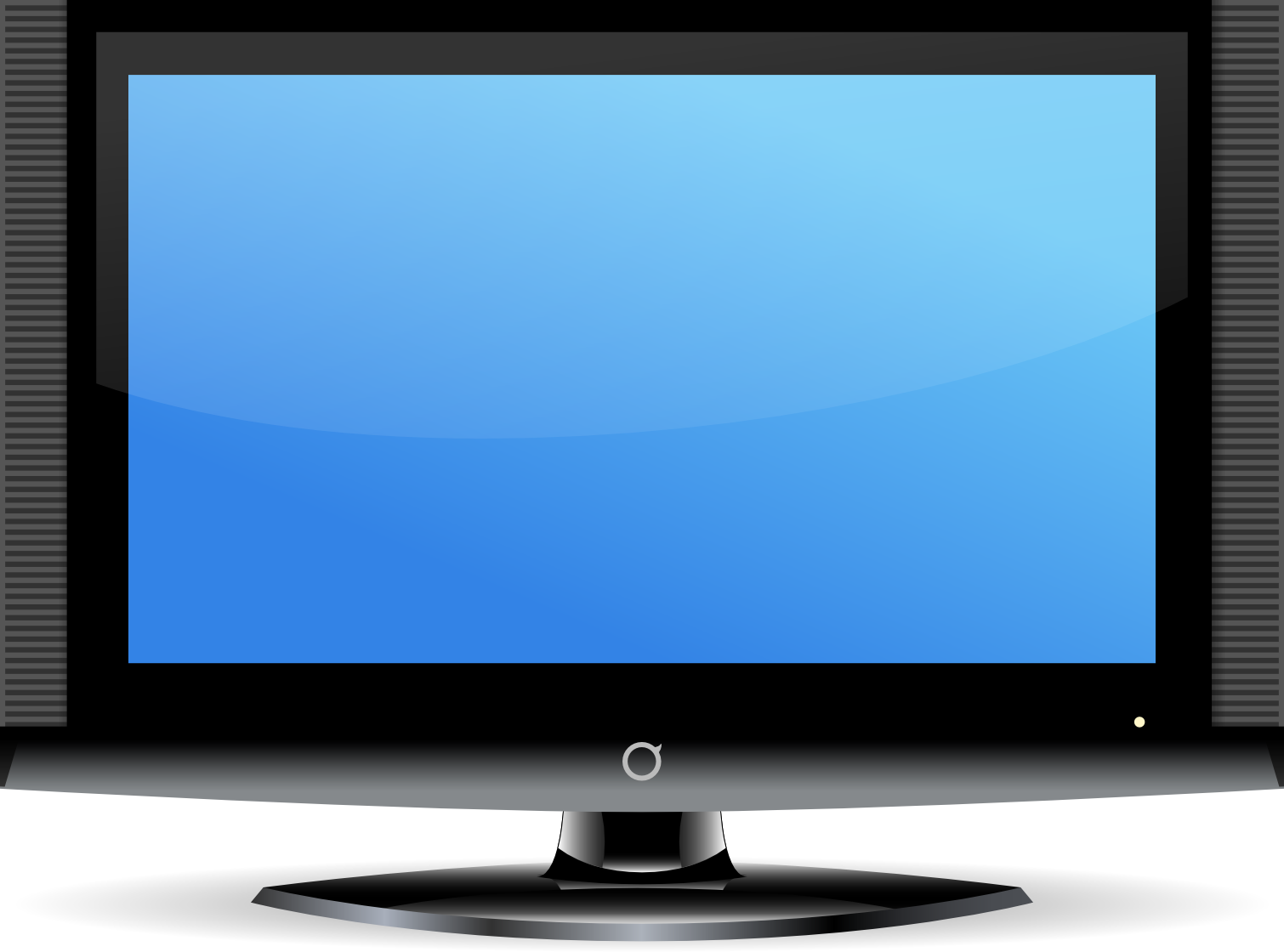 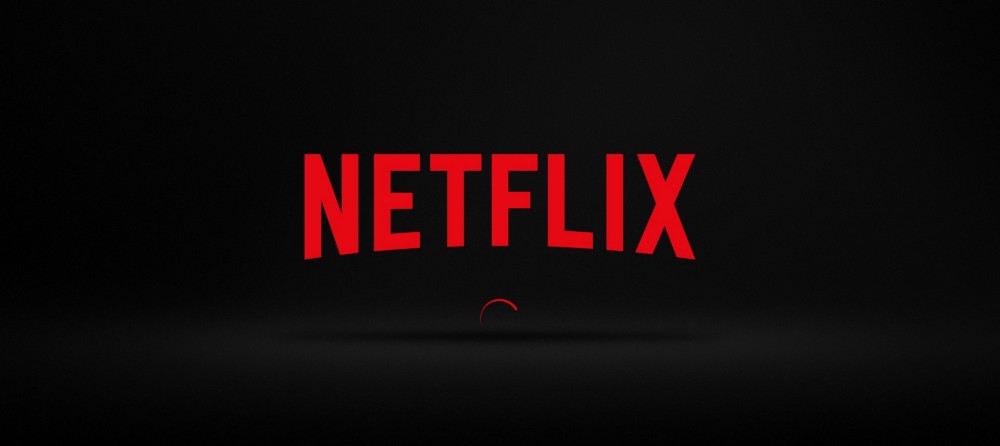 Bonjour la classe!

 Navigate your way around our virtual classroom. 

You will find links cultural videos, grammar quizzes and websites.

There are also some challenges and links to French radio, Netflix movies and YouTube. 

Enjoy!
80 Key
Phrases
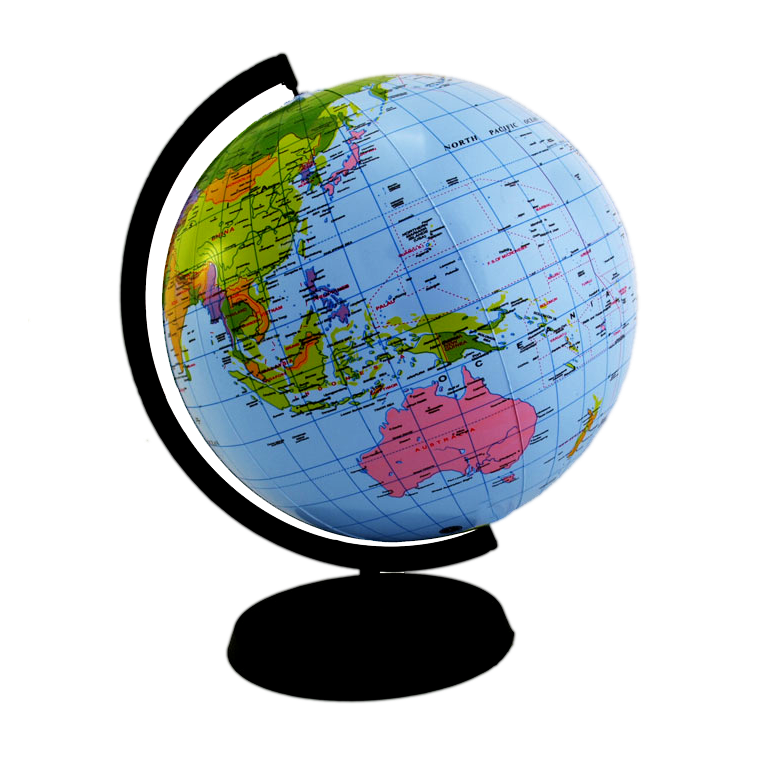 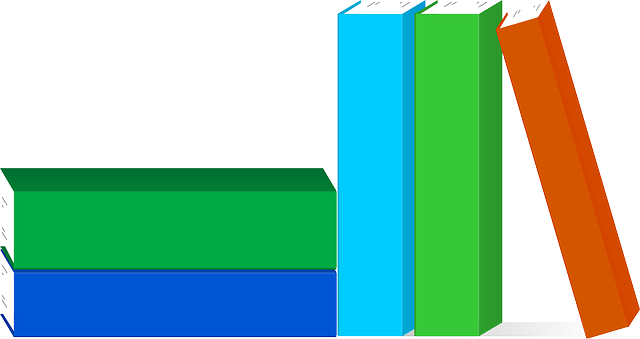 Imperfect 
Tense
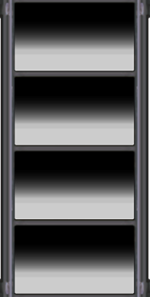 Present Tense
BBC Bitesize
Future
Perfect Tense
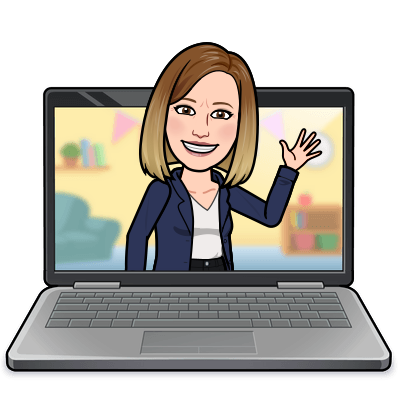 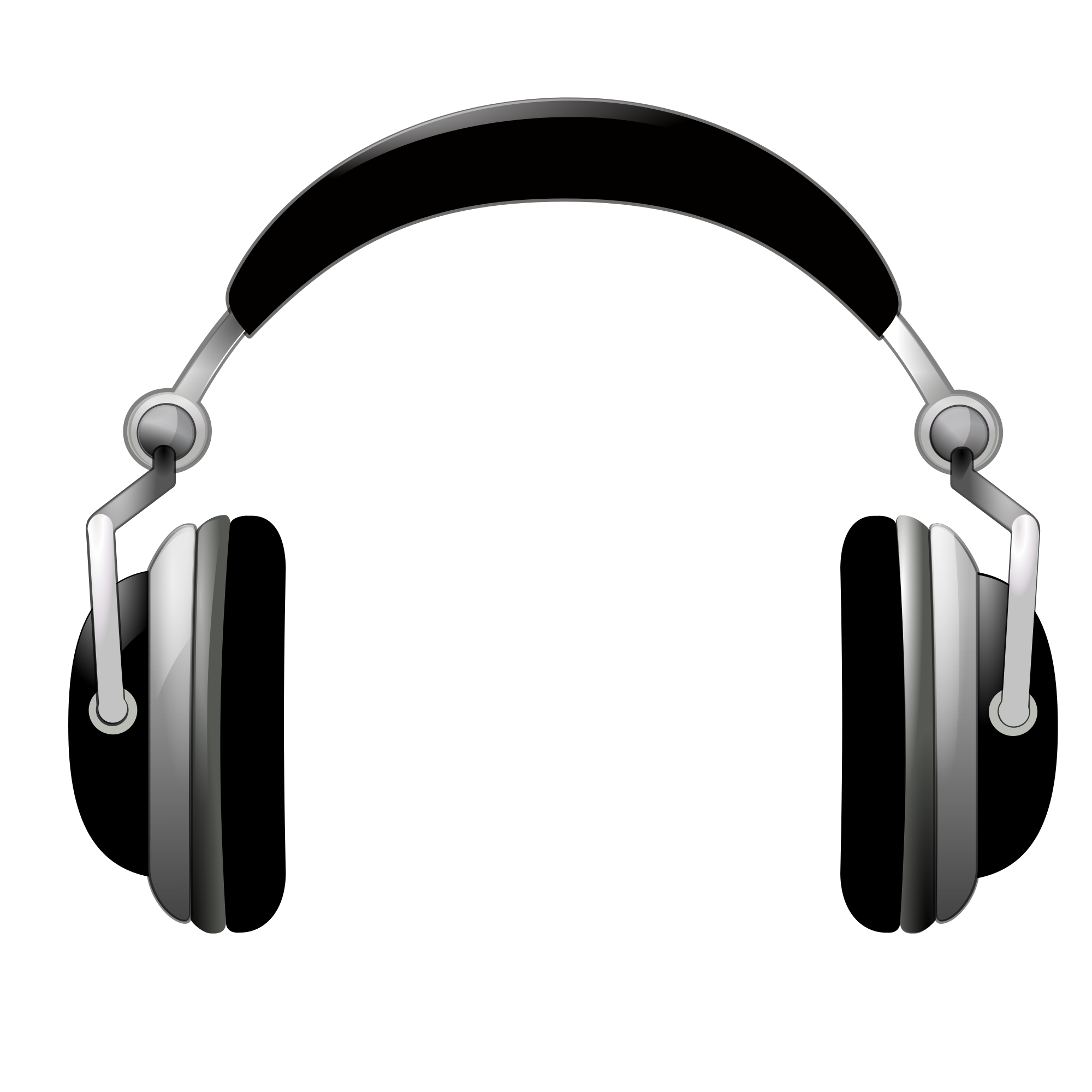 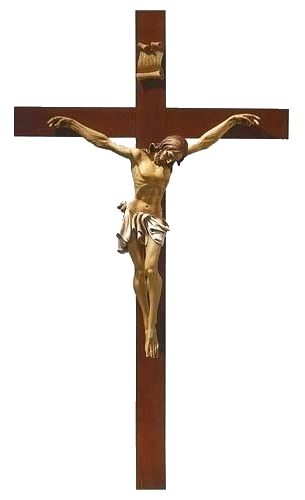 Seneca
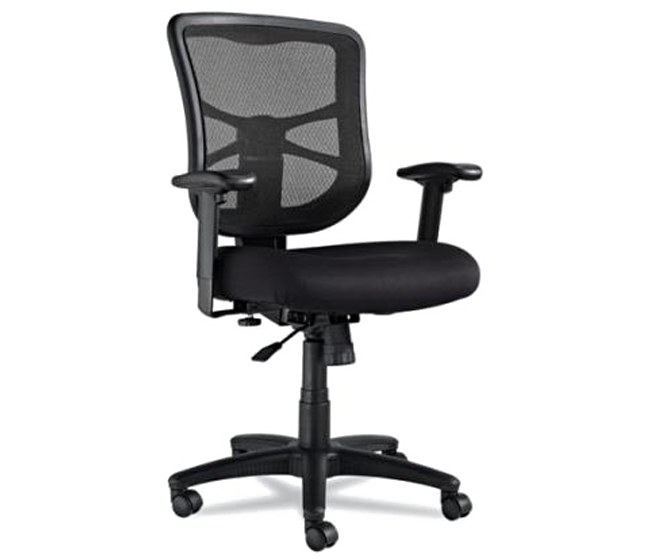 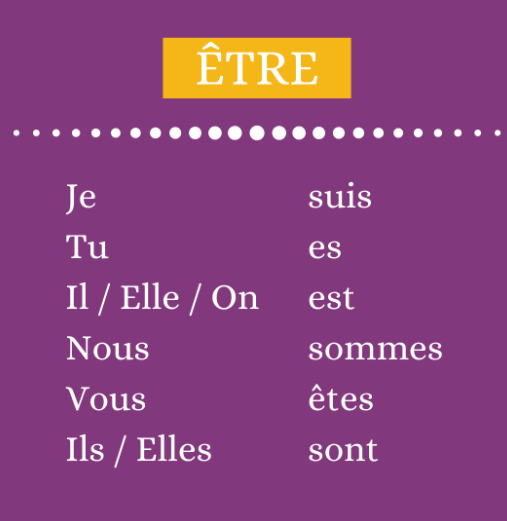 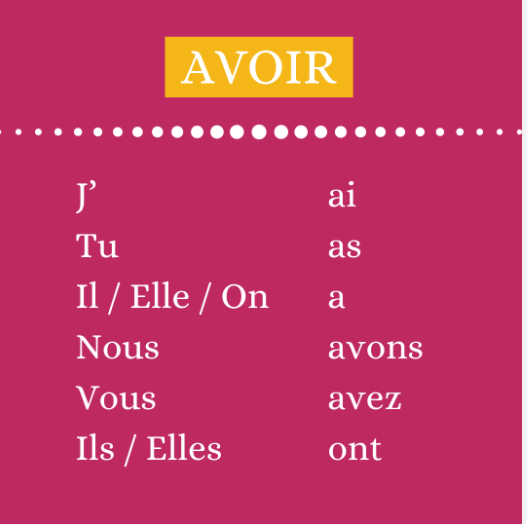 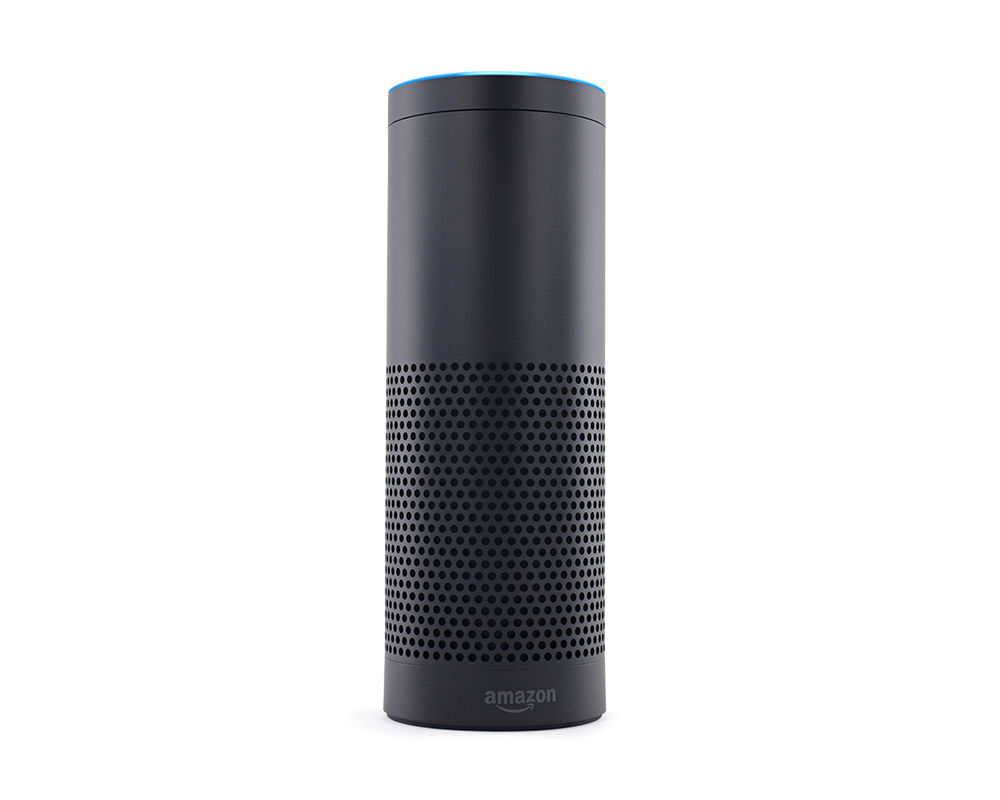 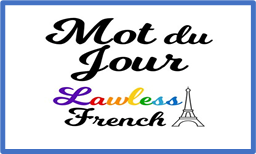 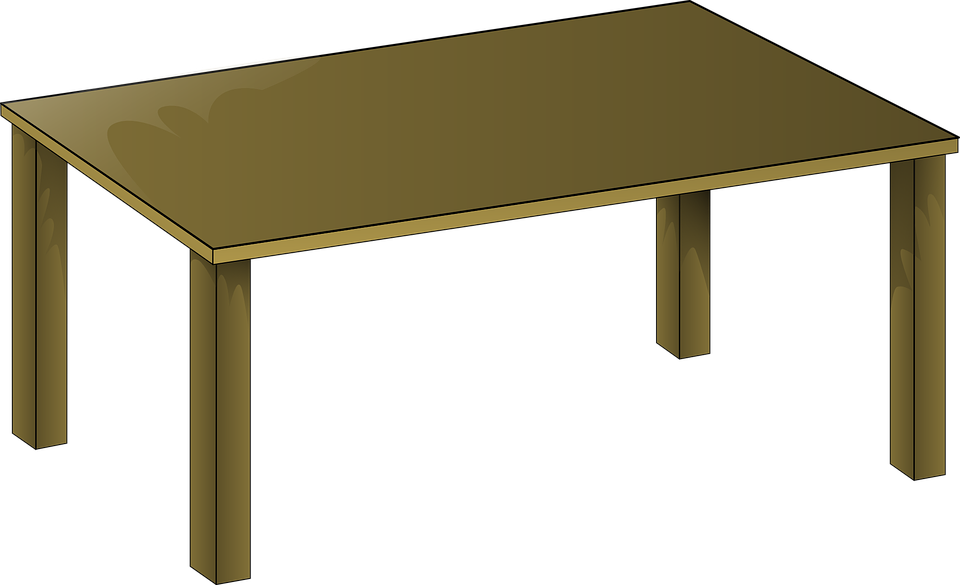 Memrise
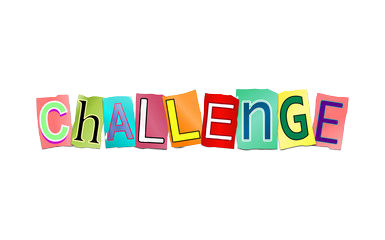 Oak Academy lessons
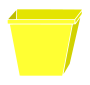 BIN!
Google
Translate
Sings